Betrieb?
Abteilung AA
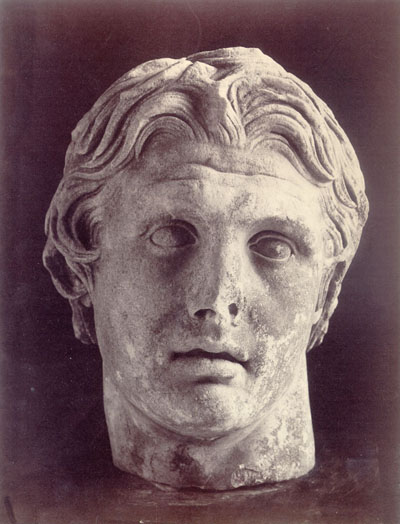 Diplomarbeit D XXX/xxx:

Auslegung von ...
Bearbeiter: Klaus Mustermann
Gegenstand der Diplomarbeit ...
Im Ergebnis der Arbeit ...